Administrarea Campaniei Adwords Din Vacanta
Premisa
Ai muncit foarte mult la campaniile tale PPC pe care le-ai optimizat foarte bine si iti doresti o vacanta.
Optimizarea include:
Optimizarea Ad-urilor si/sau Bannerelor pentru o perioada de minim o luna – CTR cat mai mare
Optimizarea Landing Page-urilor pentru a obtine o rata de conversie cat mai buna
Eliminarea cuvintelor cheie neperformante pentru campaniile Search
ROI pozitiv pe campanii
Daca nu indeplinesti conditiile de mai sus, mai amani vacanta 
Ce se poate intampla cat esti in vacanta?
Pica serverul pentru o perioada mai lunga

Dupa un review manual al unei campanii, iti scade QS-ul pentru toate cuvintele cheie la 1-3

Concurenta ta decide sa mareasca bid-urile 

Apar noi competitori
Urmari
Cheltui bani pe vizitatori care ii pierzi

Campaniile tale nu mai functioneaza

Iti scade traficul si implicit numarul de conversii
Setup Necesar
Serviciu de monitorizare al serverului
http://www.uptimespy.com
http://host-tracker.com
http://www.hyperspin.com


O solutie custom e foarte usor de realizat (a nu se pune pe acelasi hosting cu site-ul)
Crearea de Custom Alerts pentru fiecare campanie
Se vor monitoriza numarul de click-uri, numarul de conversii si pozitia medie a anuntului
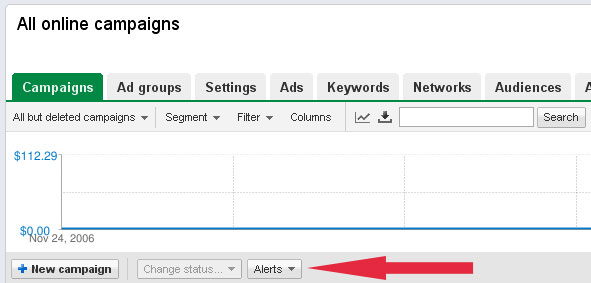 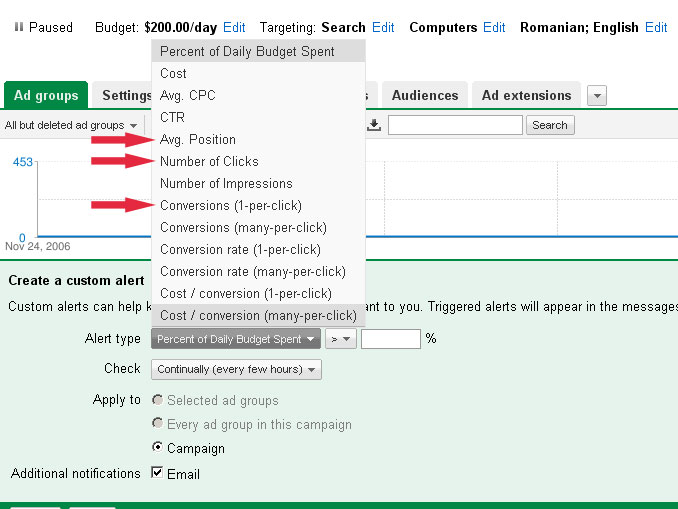 Pentru pozitie vom seta o alerta zilnica pentru +/- 1 fata de pozitia medie 
Pentru Click-uri vom seta o alerta zilnica de -30% fata de aceeasi zi din saptamana trecut
Pentru Conversii vom seta o alerta zilnica de -20% fata de aceeasi zi din saptamana trecuta
In momentul in care oricare din cele trei conditii nu este indeplinita veti primi un email de atentionare
Va logati in cont si inspectati cauzele 
Rezolvati problemele (daca exista)
Va intoarceti la disctractie
Varianta Automata – Activati Conversion Optimizer
Se poate activa doar pentru campanii pentru care aveti activa optiunea de Conversion Tracking si ati avut mai mult de 15 conversii in ultimele 30 de zile
In loc de CPC-ul maxim veti seta suma maxima pe care doriti sa o platiti pe o conversie (CPA)
Sistemul Adwords va seta automat CPC-ul pe care il platiti, in functie de mai multi parametri astfel incat sa nu fie depasit CPA-ul maxim si numarul de lead-uri sa fie maxim
Best Practices
Testati sistemul cel putin doua saptamani, inainte de a-l lasa pe autopilot

Testati mai multe valori pentru CPA pentru a descoperi cazul cu ROI maxim

Nu modificati radical campaniile
Va Multumescvlad.andries@gmail.com
Vacanta Placuta
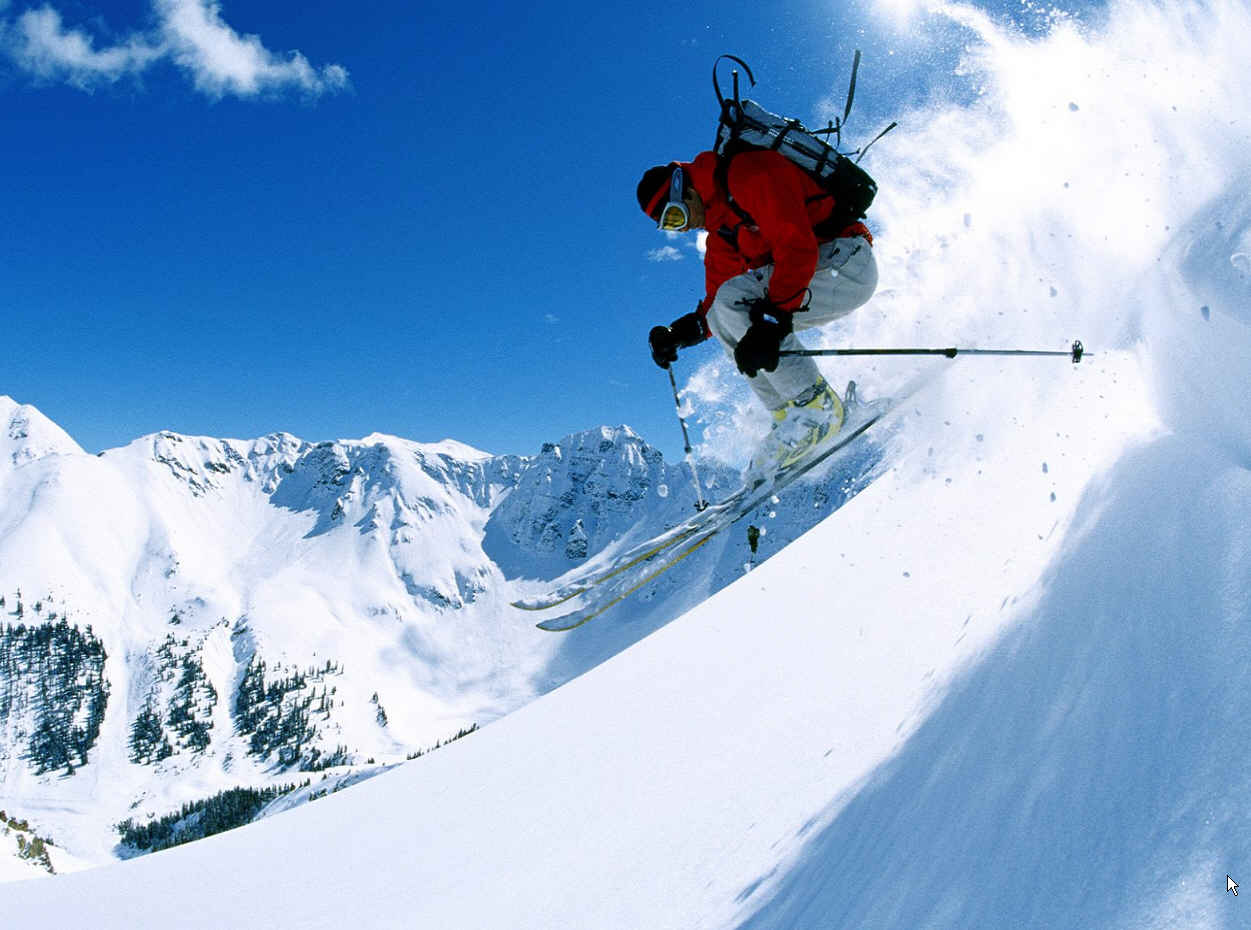 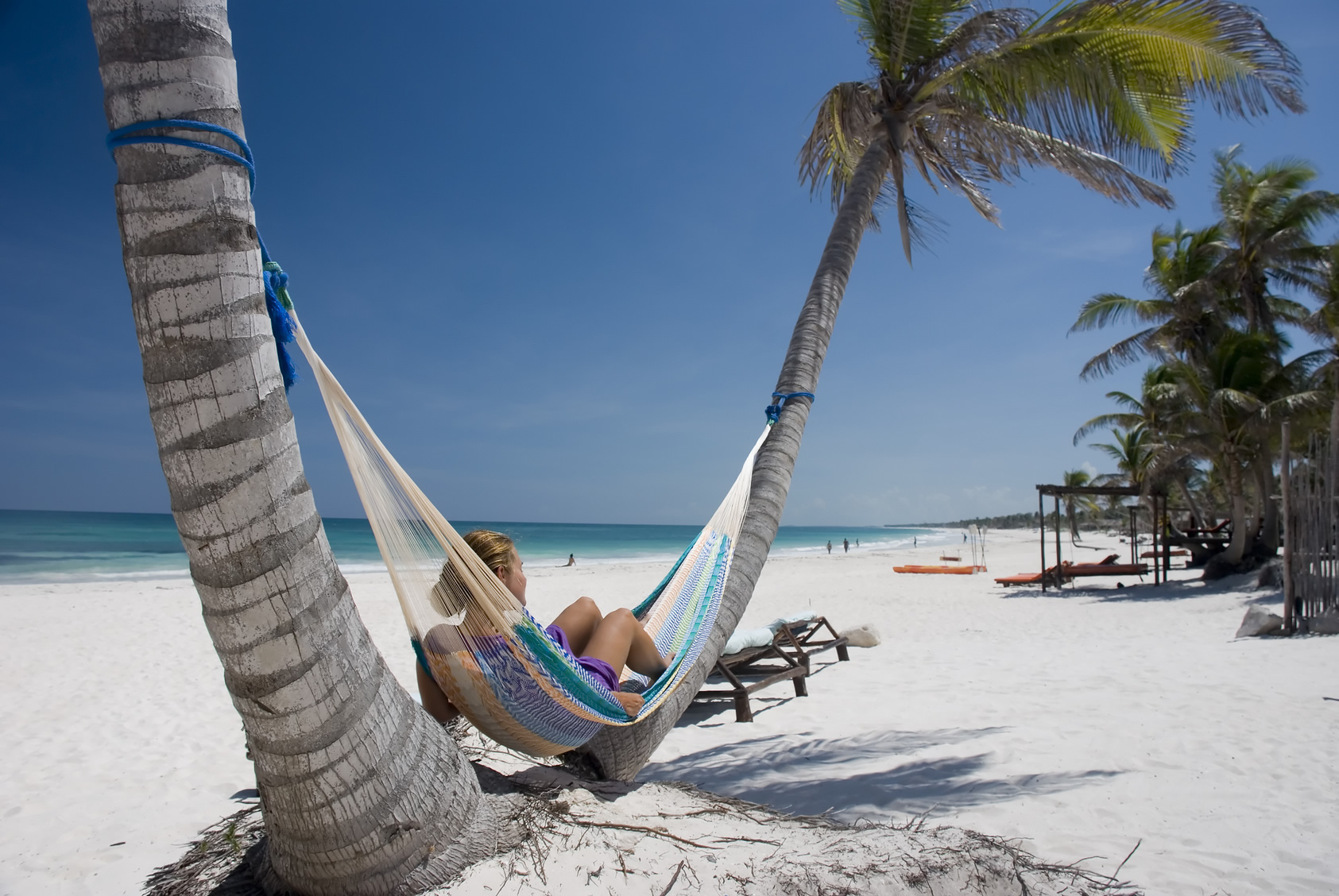